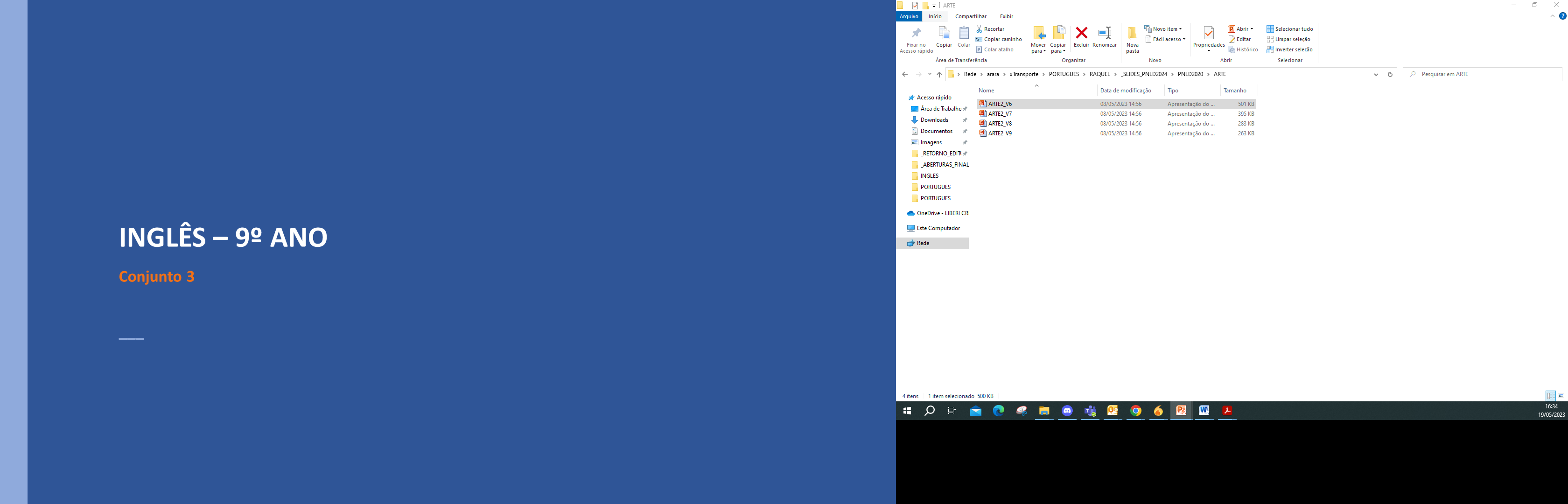 LÍNGUA INGLESA – 9º ANO									 Conjunto 3
Unidade 8
2
LÍNGUA INGLESA – 9º ANO									 Conjunto 3
Infográfico
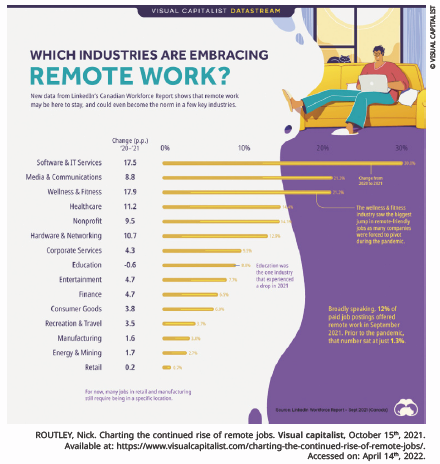 O infográfico informa sobre um assunto e apresenta dados. Para tanto, utiliza texto, imagem e outros elementos visuais. Em um infográfico, os dados são geralmente apresentados em gráfico.
3
LÍNGUA INGLESA – 9º ANO									 Conjunto 3
Ocupações
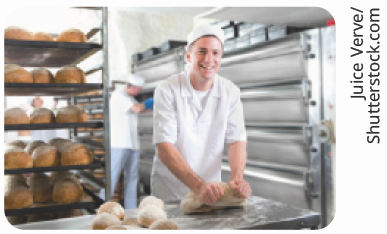 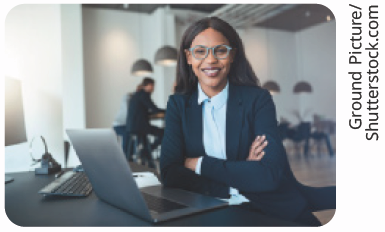 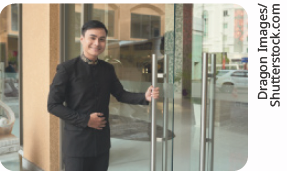 baker
doorman
businessperson
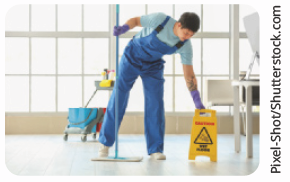 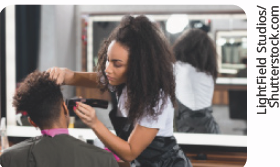 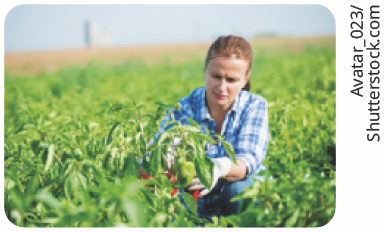 hairdresser
farmer
janitor
4
LÍNGUA INGLESA – 9º ANO									 Conjunto 3
Ocupações
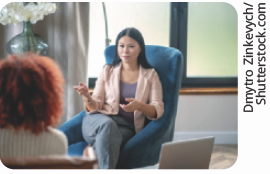 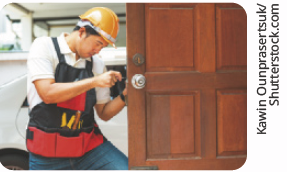 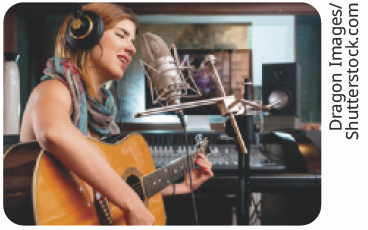 locksmith
musician
psychologist
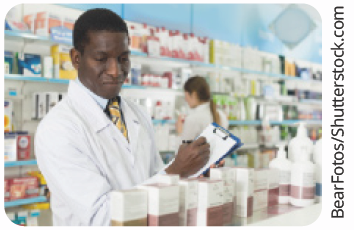 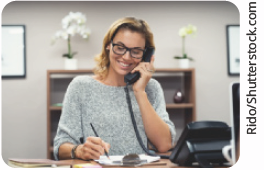 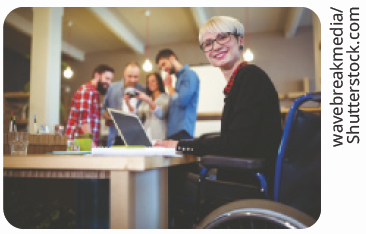 pharmacist
web designer
secretary
5
LÍNGUA INGLESA – 9º ANO									 Conjunto 3
Present unreal conditional situation
O present unreal conditional situation expressa uma situação imaginária que é improvável de acontecer na realidade.
Ele é formado por duas cláusulas: a cláusula if expressa a condição imaginária e a cláusula principal informa o resultado ou consequência dessa condição.
O verbo na cláusula if é conjugado no simple past e o verbo na cláusula principal apresenta would seguido de um verbo na sua forma base.
cláusula 1 – condição imaginária
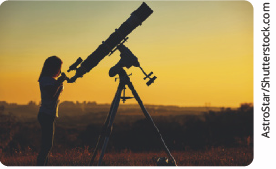 If she had to choose an occupation,
she would be an astronomer.
cláusula 2 – resultado/consequência
6
LÍNGUA INGLESA – 9º ANO									 Conjunto 3
Present unreal conditional situation
Quando a frase se inicia com a cláusula if, usamos vírgula. Quando a cláusula if vem depois, a vírgula não é necessária.
If we worked more, we would have more money.
We would have more money if we worked more.

A forma contraída de would é ’d.
If the studied hard, he’d get a better job.

A expressão If I were you pode ser usada para dar um conselho.
If I were you, I would find a job in an office.
7